РАБОТАЕМ НАД ПРЕДЛОЖЕНИЕМ И СВЯЗНОЙ РЕЧЬЮ

Адресность: педагоги, родители, дети

Как использовать: 
в совместной деятельности взрослого с ребенком  по данному готовому материалу предлагаем ребенку «Угадай про кого (что)  история ( рассказ)», «Загадка художника», «Составим (составь) рассказ». 
Данный материал можно предоставить  ребенку для самостоятельного  ознакомления с последующей совместной деятельностью.
Цель данного материала: 
Способствовать развитию связной речи ребенка, расширению словарного запаса, активизации словаря.
Формировать умение составлять предложения, связный рассказ.
Закреплять представления о явлениях окружающего мира ( экологическое  воспитание), социальной действительности  ( праздники, труд человека, предметный мир)
Формировать умение устанавливать связи и закономерности ( развитие психических процессов) между предметами и явлениями.
Способствовать развитию любознательности, познавательной активности
РАБОТАЕМ  С  КОЛЛАЖОМ  ДОМА
В современном технически оснащенном мире составление коллажа достаточно простое дело: подбор картинок осуществляется посредством сети Интернет. 
Варианты составления коллажа:
Взрослы составляет коллаж для ребенка сам.
 Ребенок может самостоятельно из предложенного набора картинок (компьютерный вариант или вырезанных из журналов, газет)  выбрать к предложенной теме ряд подходящих картинок с последующим наклеиванием.
Взрослый вместе с ребенком подбирают картинки и составляют коллаж.
Форма проведения работы:
игра-путешествие
Игра-загадка
Загадка- подарок 
 На что следует обратить внимание при составлении коллажа:
Необходимо определиться с темой, над которой вы  хотите поработать с ребенком.
Подбор картинок,  доступных  пониманию ребенку ( возрастная адресация) и соответствующих решаемым задачам
Размер фона для оформления коллажа
Соблюдение последовательности размещения на фоне ( последовательное -цепочка, хаотичное)
 Удобный материал ( клей – сухой карандаш) для  закрепления на фоне.
Варианты оформления коллажа:
В бумажном варианте – приклеить на фон: дает возможность ребенку в любой момент вернуться к нему ( если поставить или повесить в доступном месте) и самостоятельно закрепить материал, систематизировать его, потренироваться.
В электронном виде: если ребенок самостоятельно владеет базовыми функциям работы с компьютером – оформить на рабочем столе ряд тематических папок, работать с которыми ребенок так же может самостоятельно.
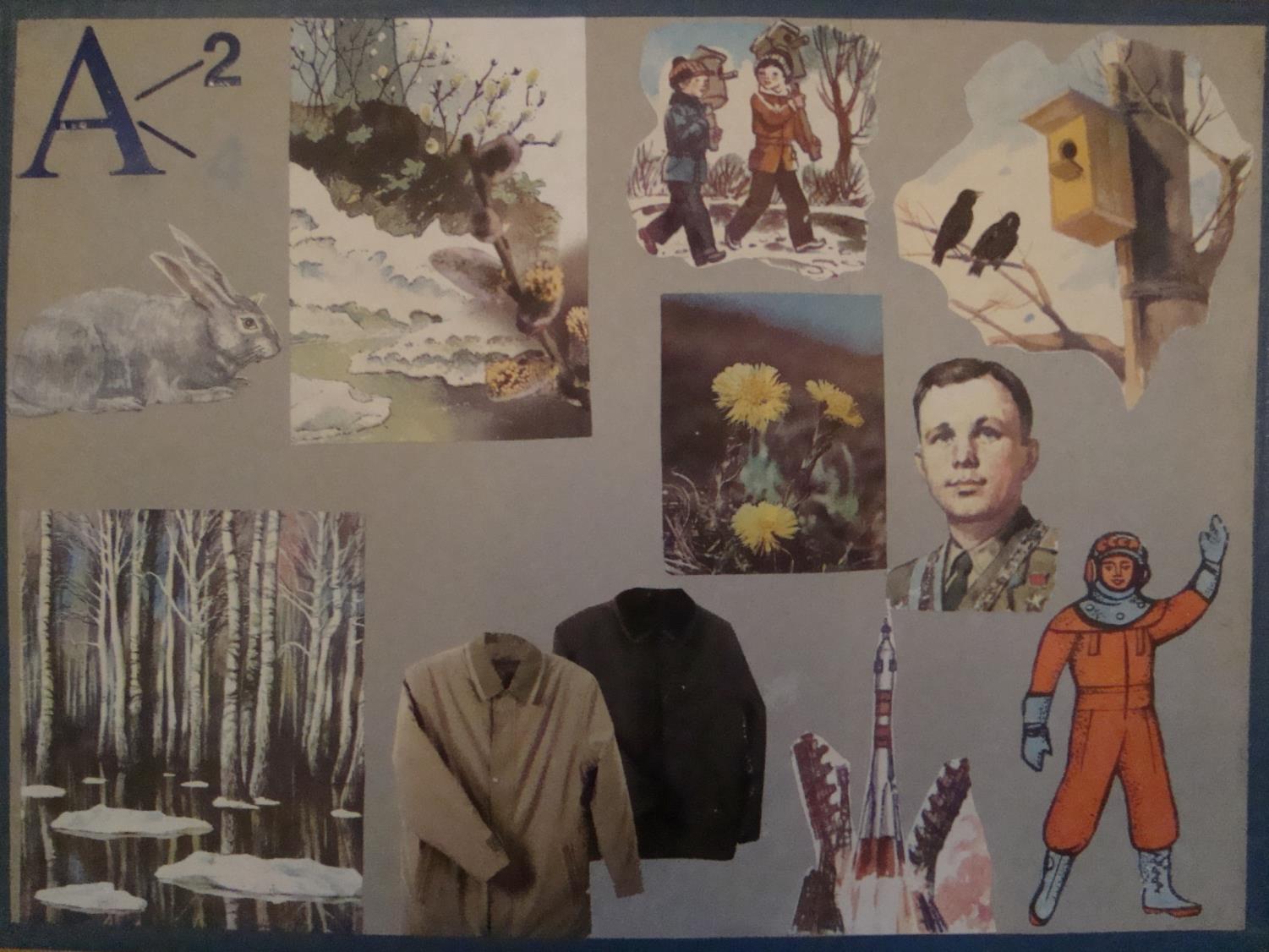 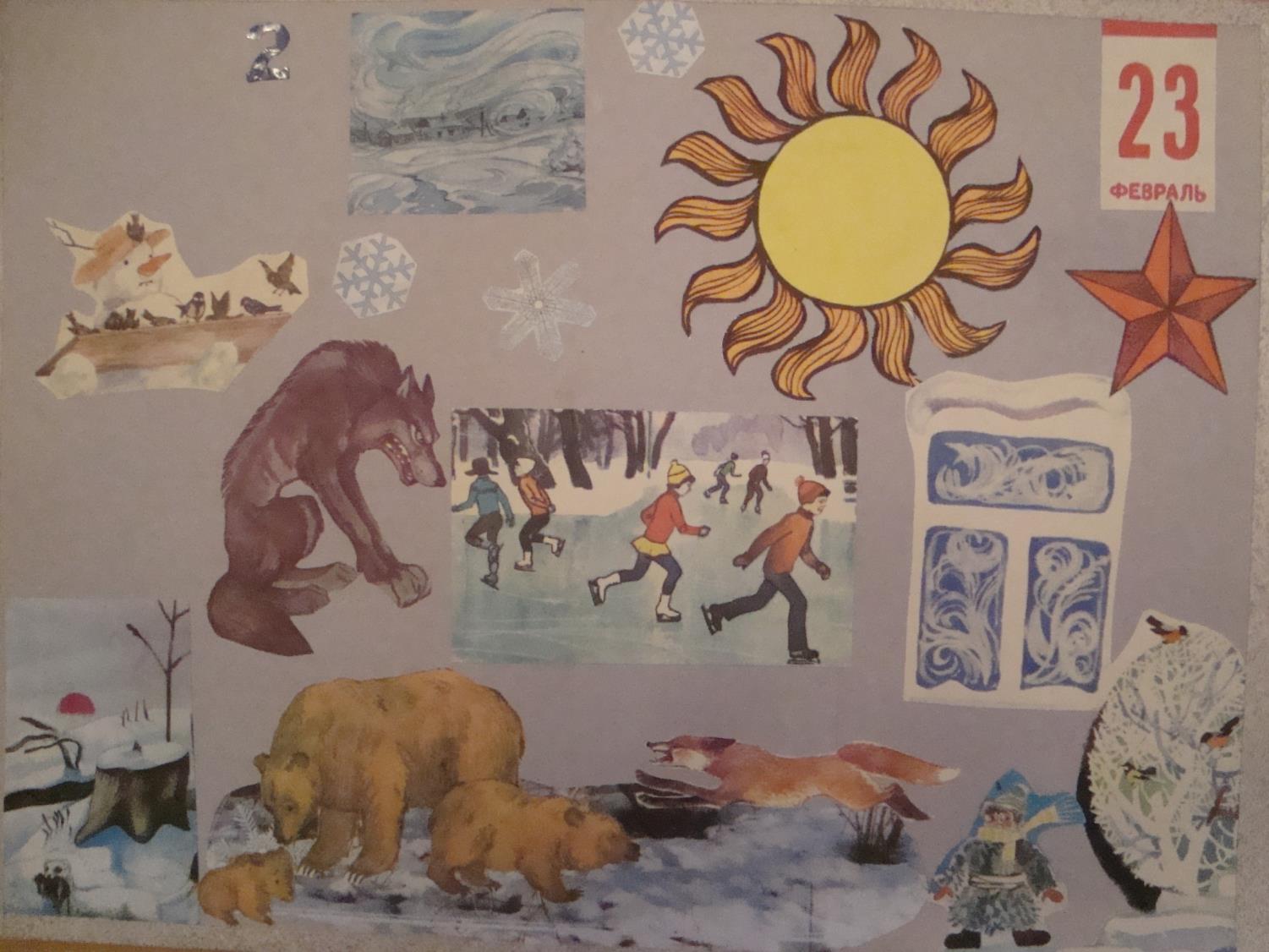 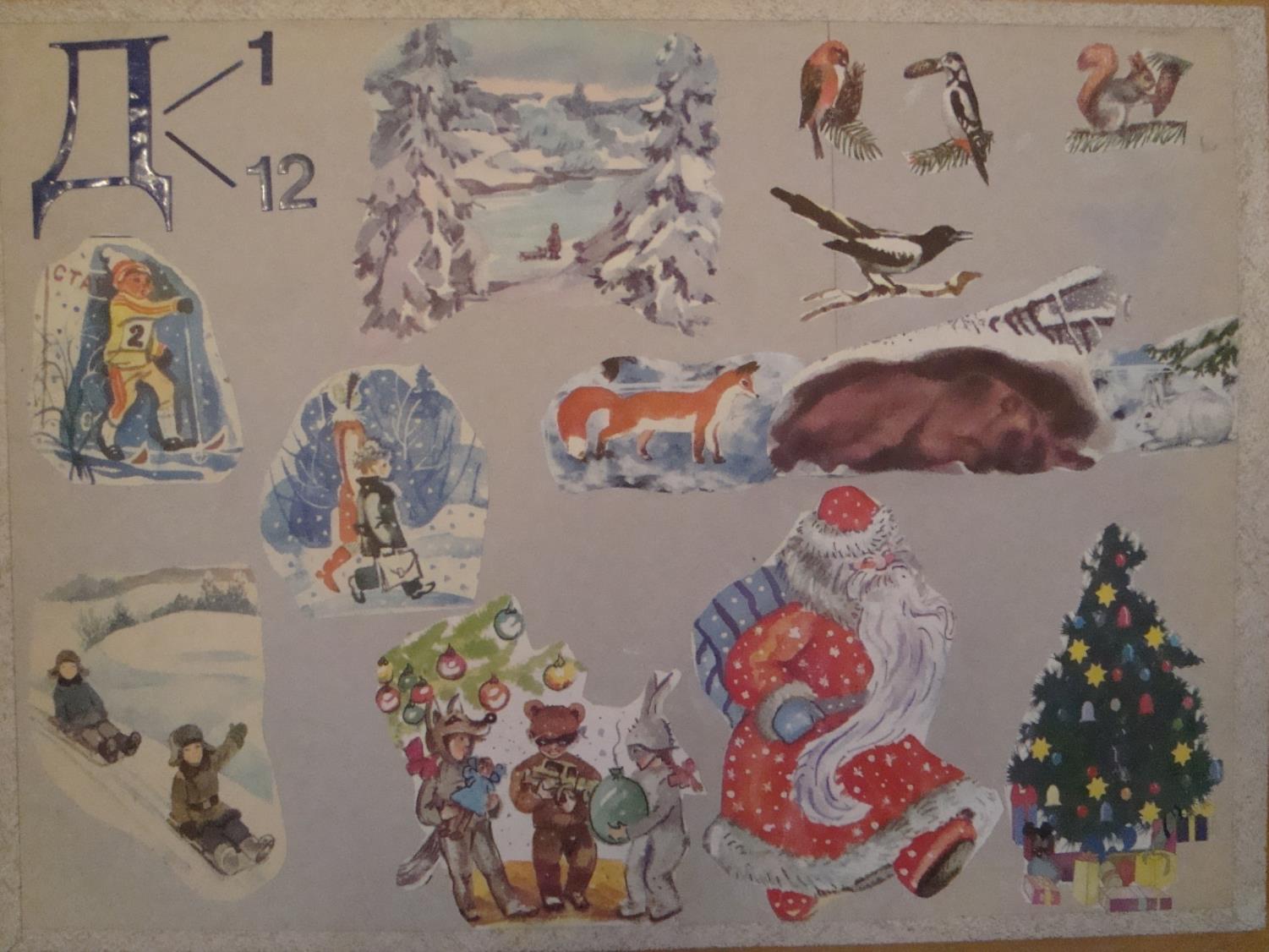 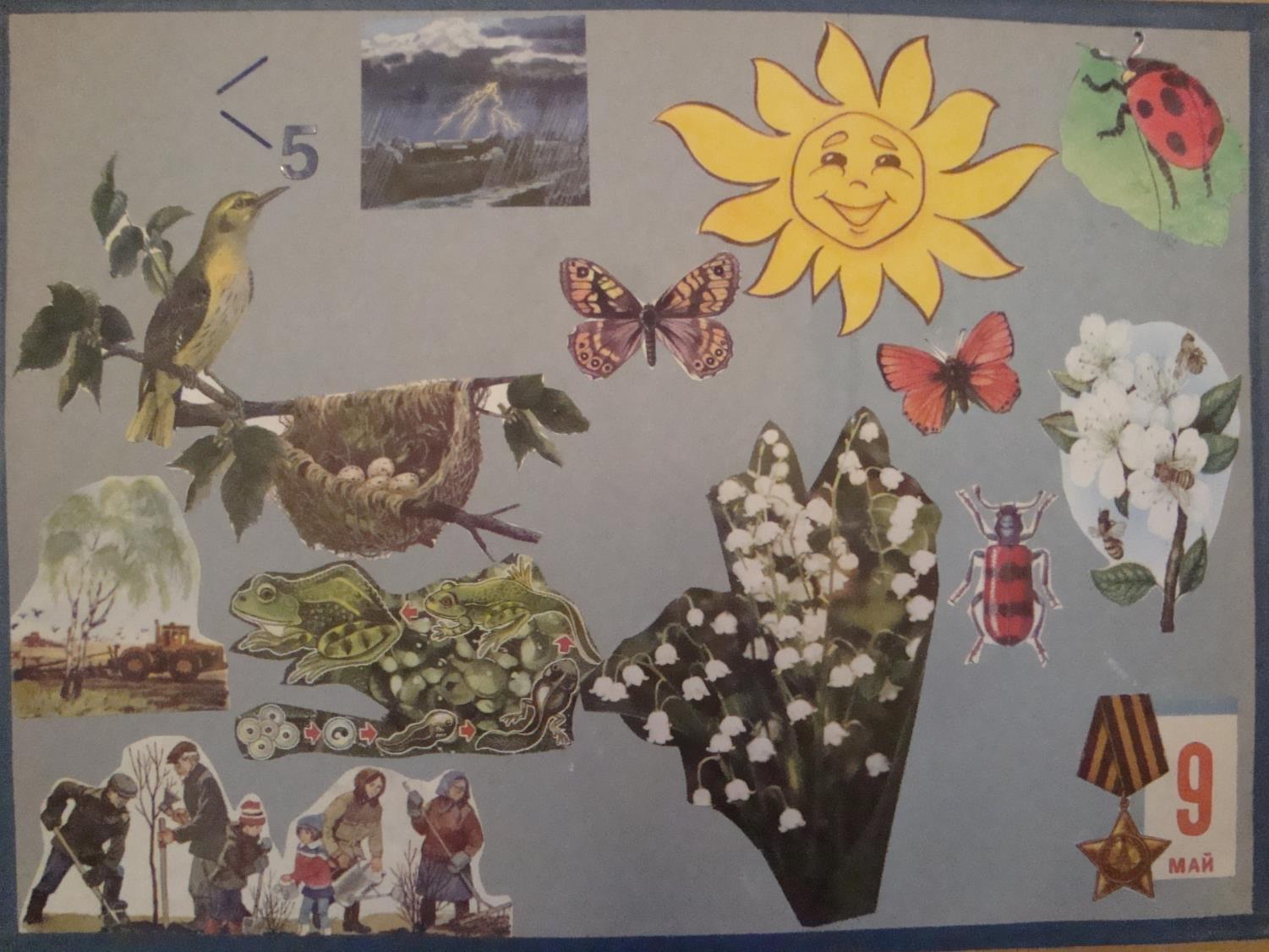 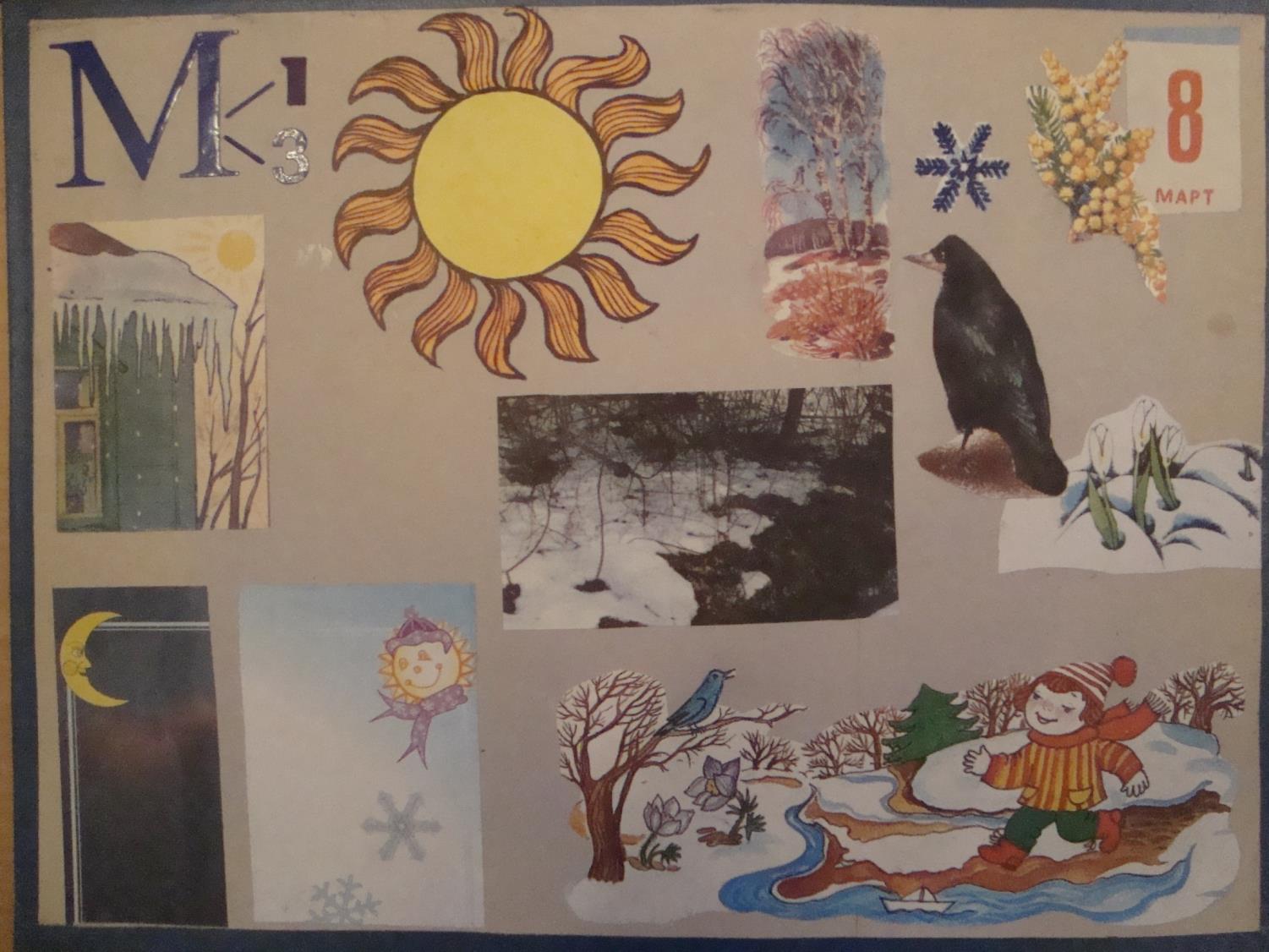 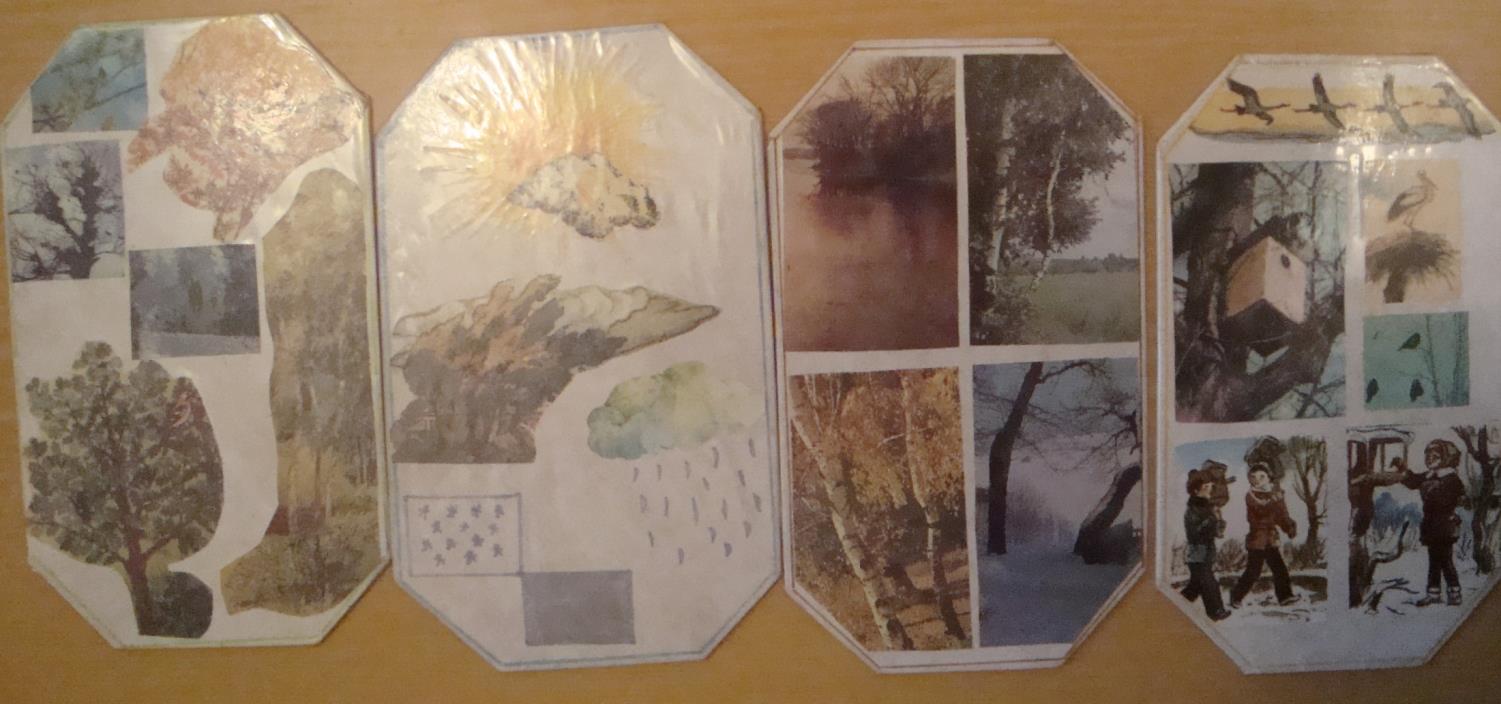